THE AUGUST WILSON CENTER FOR AFRICAN AMERICAN CULTURE
PITTSBURGH, PENNSYLVANIA
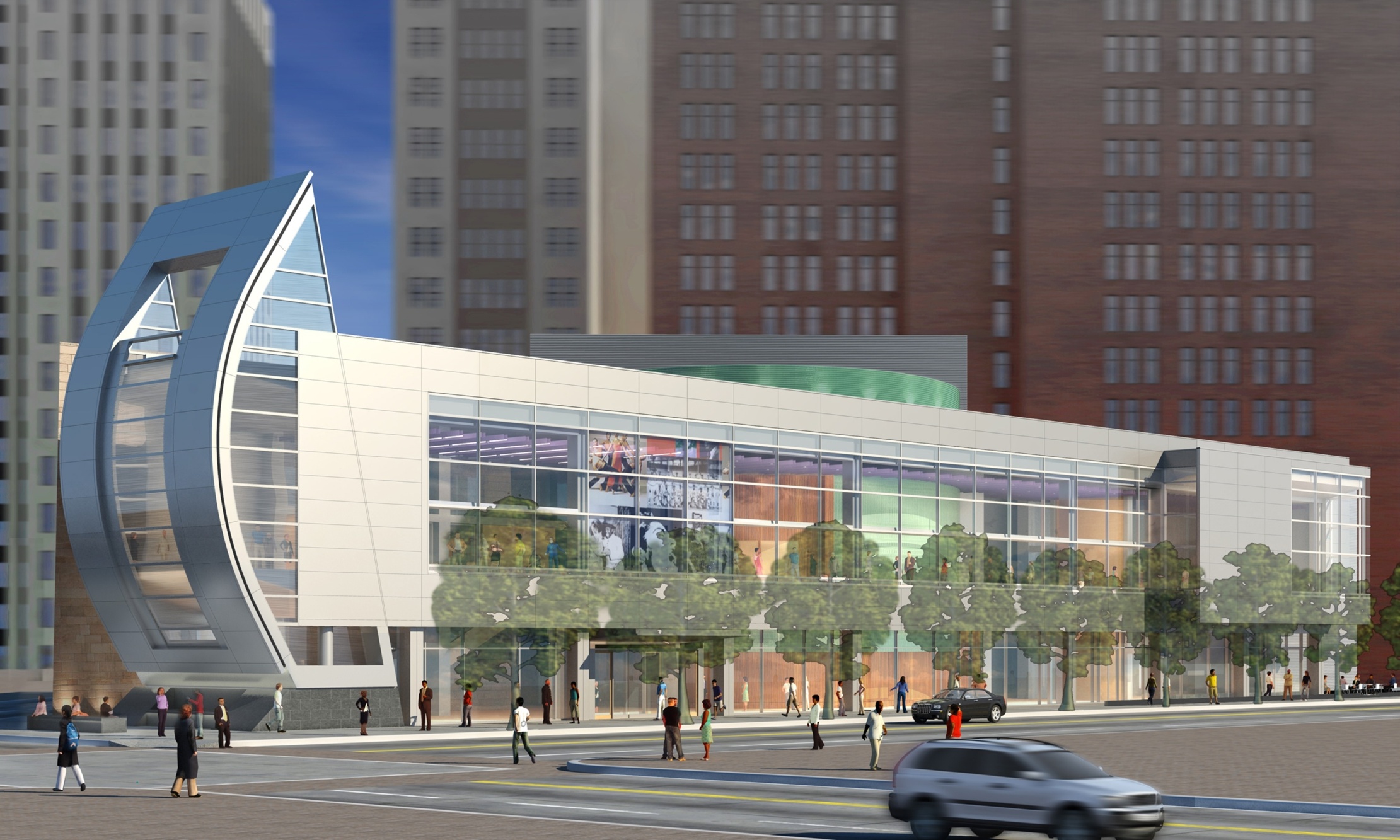 PERKINS + WILL
Schematic Design Presentation
MICHAEL P. ROYER
THE AUGUST WILSON CENTER FOR AFRICAN AMERICAN CULTURE
SCHEMATIC DESIGN PRESENTATION:  PROJECT OVERVIEW
LOCATION:
     Liberty Avenue
     Pittsburgh, Pennsylvania

SIZE:
     63,000 Square Feet

COST:
     Approximately 23 Million Dollars

ESTIMATED OPENING:
     SPRING 2009

PRIMARY FUNCTIONS:
     500 Seat Theater
     Permanent Exhibit Space
     Temporary Exhibit Space
     Music Café
     Gift Shop
     Education Spaces
     Administrative Offices
THE AUGUST WILSON CENTER FOR AFRICAN AMERICAN CULTURE
SCHEMATIC DESIGN PRESENTATION:  PROJECT OVERVIEW
MAJOR PLAYERS:
owner: The August Wilson Center
architect: Perkins + Will, San Francisco 
lighting design: The Studio i Company
electrical consultant: Hornfeck Engineering
construction management: Turner Construction
               owner’s representative:  Oxford
                            Development Company
THE AUGUST WILSON CENTER FOR AFRICAN AMERICAN CULTURE
SCHEMATIC DESIGN PRESENTATION:  WALKTHROUGH
FAÇADE
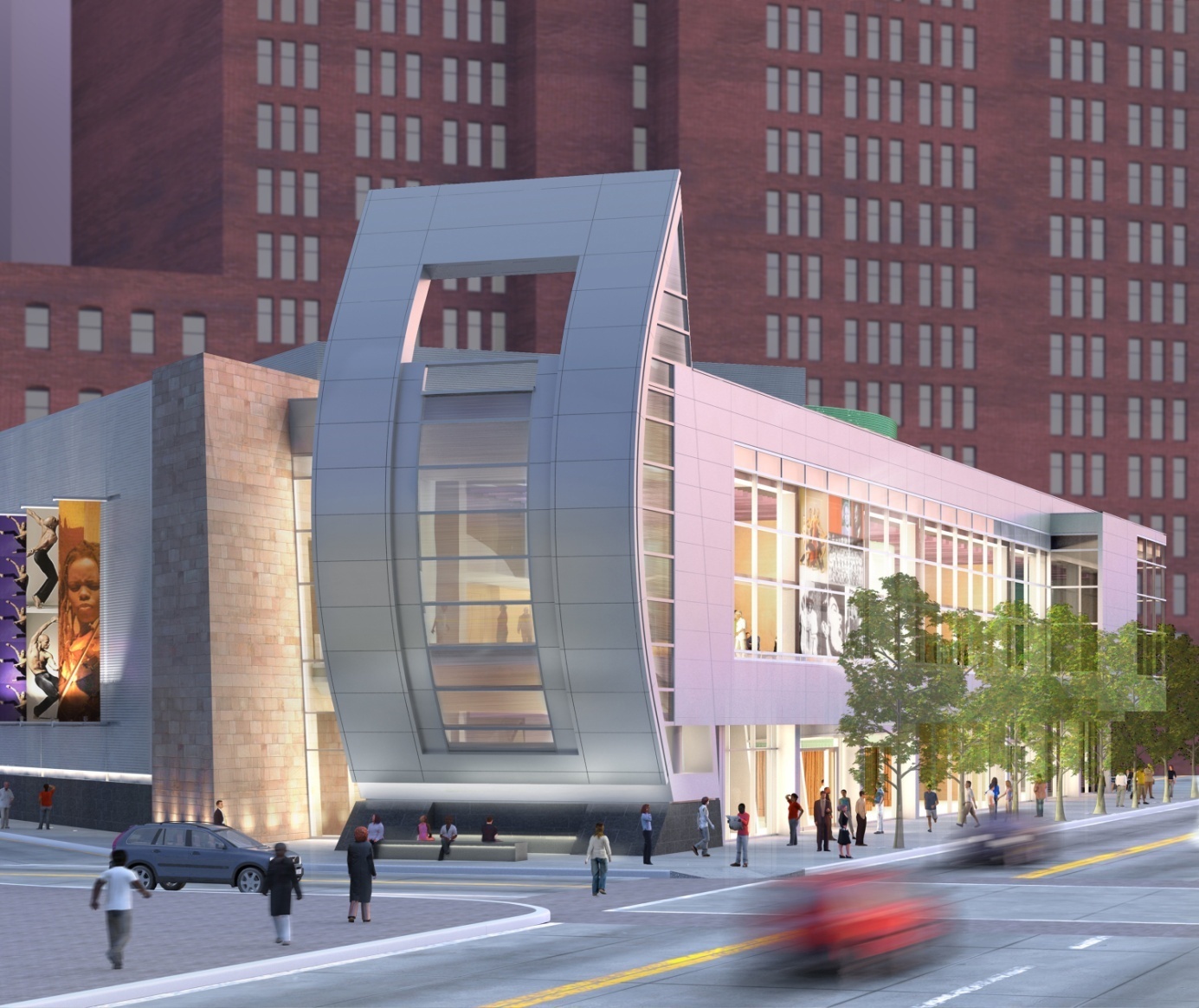 PERKINS + WILL
THE AUGUST WILSON CENTER FOR AFRICAN AMERICAN CULTURE
SCHEMATIC DESIGN PRESENTATION:  WALKTHROUGH
FIRST LEVEL
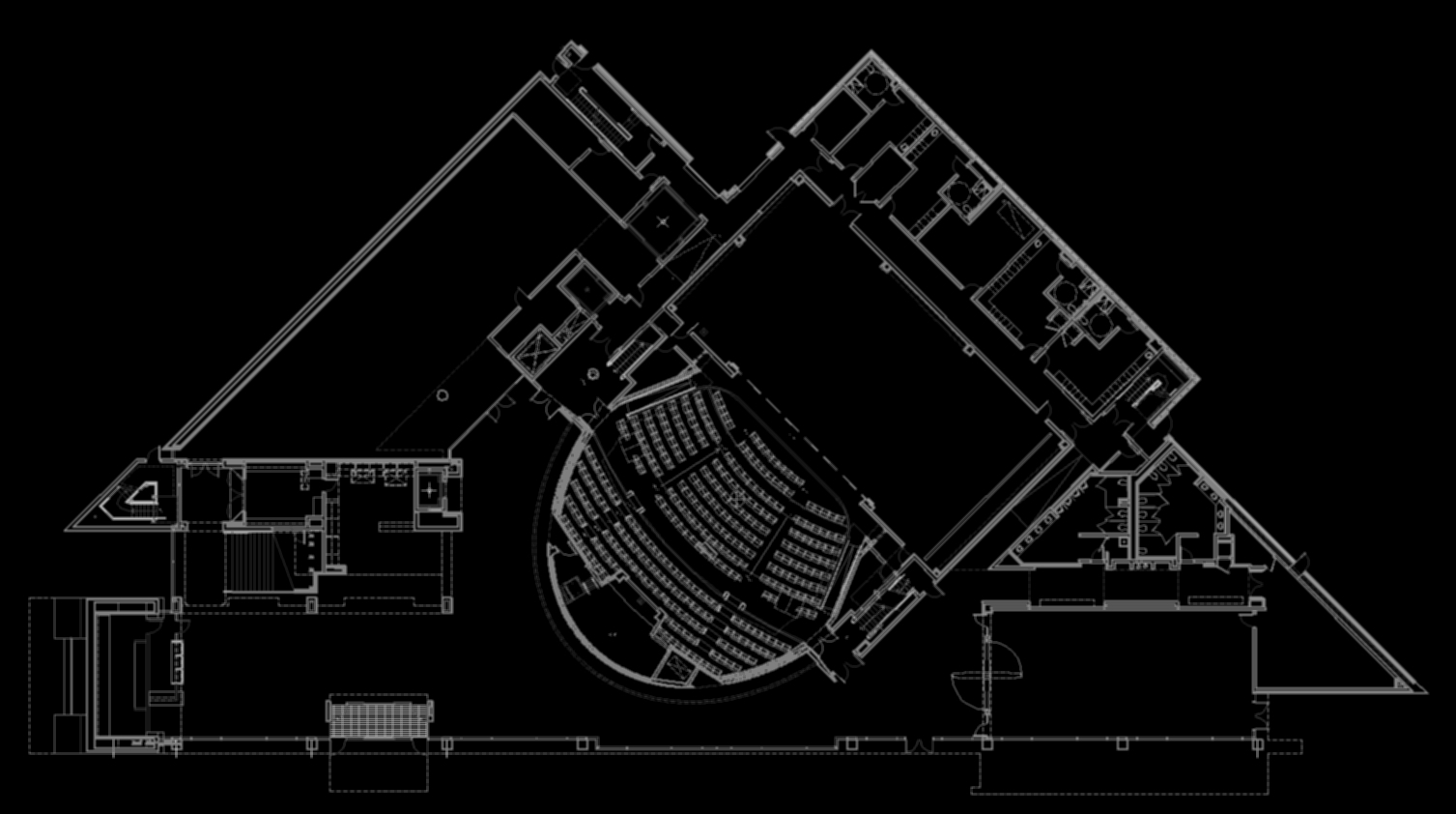 [William Penn Place]
MAIN LOBBY
[Liberty Avenue]
THE AUGUST WILSON CENTER FOR AFRICAN AMERICAN CULTURE
SCHEMATIC DESIGN PRESENTATION:  WALKTHROUGH
SECOND LEVEL
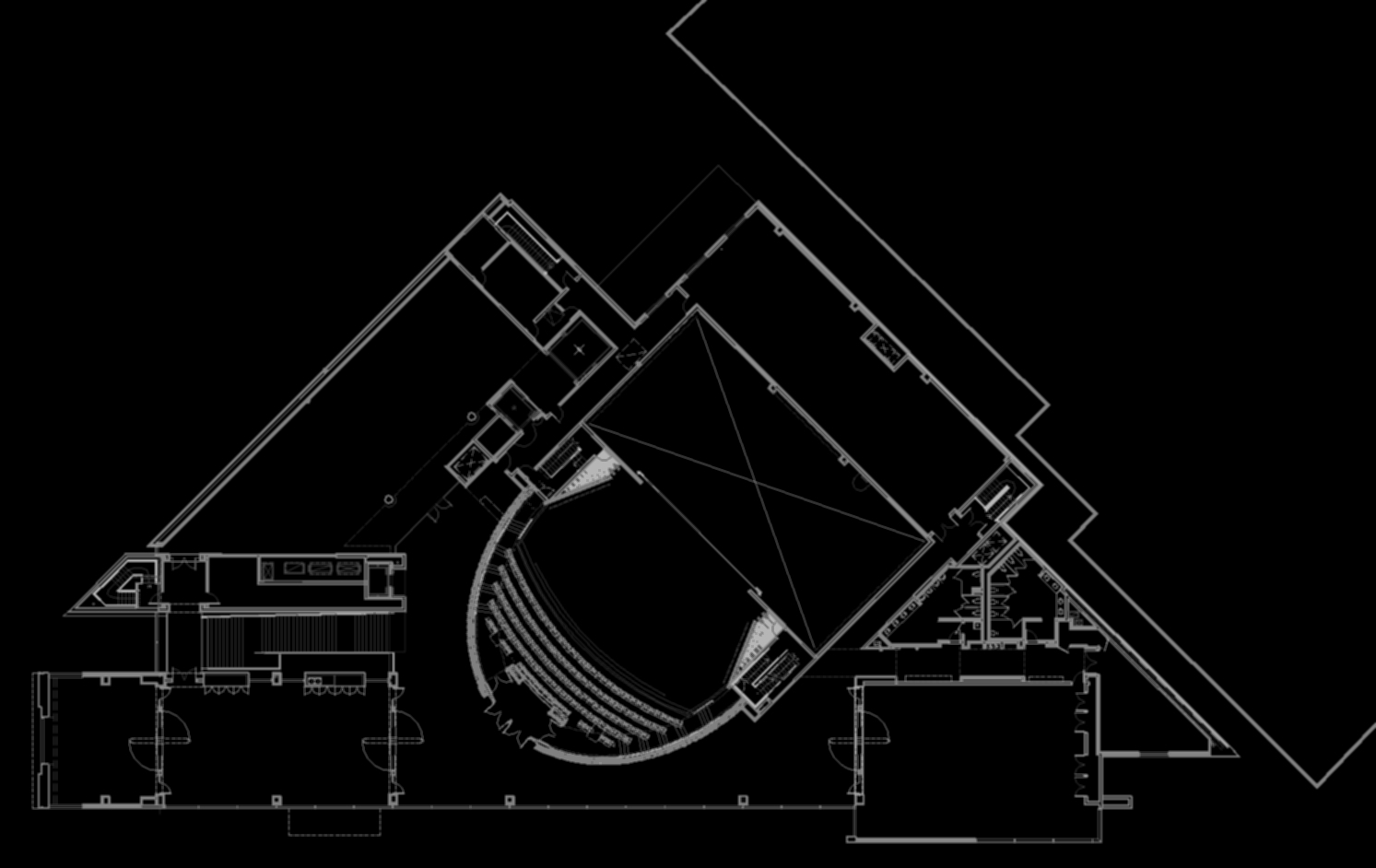 THE AUGUST WILSON CENTER FOR AFRICAN AMERICAN CULTURE
SCHEMATIC DESIGN PRESENTATION:  OVERALL GOALS
RESPONSIVE.  FLEXIBLE.  EFFICIENT.
architect’s aesthetic
modern form
materiality
changing appearance
varied uses
user-friendly
environment
simplistic
effective
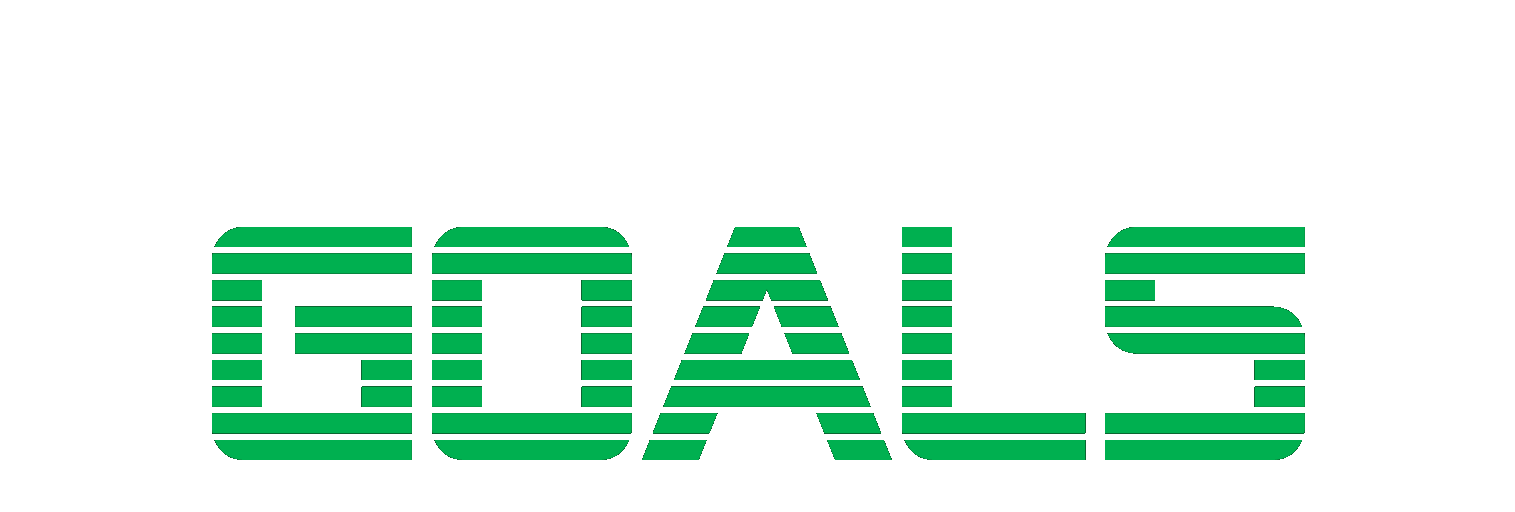 THE AUGUST WILSON CENTER FOR AFRICAN AMERICAN CULTURE
SCHEMATIC DESIGN PRESENTATION:  DETAILS
CRITERIA:
CONCEPTS:
ALLOW THE INTERIOR TO BECOME  THE FOCUS OF THE EXTERIOR

 REINFORCE THE EMPHASIS ESTABLISHED BY THE SAIL

 USE LIGHTING TO SHOW WHEN THE BUILDING IS ACTIVE

 HIGHLIGHT THE UNIQUE VOLUMES OF SPACE
CREATE A WELCOMING  APPEARANCE


 ESTABLISH A FOCAL POINT


 RESPOND TO THE CITY


 SIGNATURE BUILDING
ATTRACT.
BUILDING FAÇADE       LOWER LEVEL LOBBY       EDUCATION AND LECTURE ROOM       MEETING ROOM
THE AUGUST WILSON CENTER FOR AFRICAN AMERICAN CULTURE
SCHEMATIC DESIGN PRESENTATION:  DETAILS
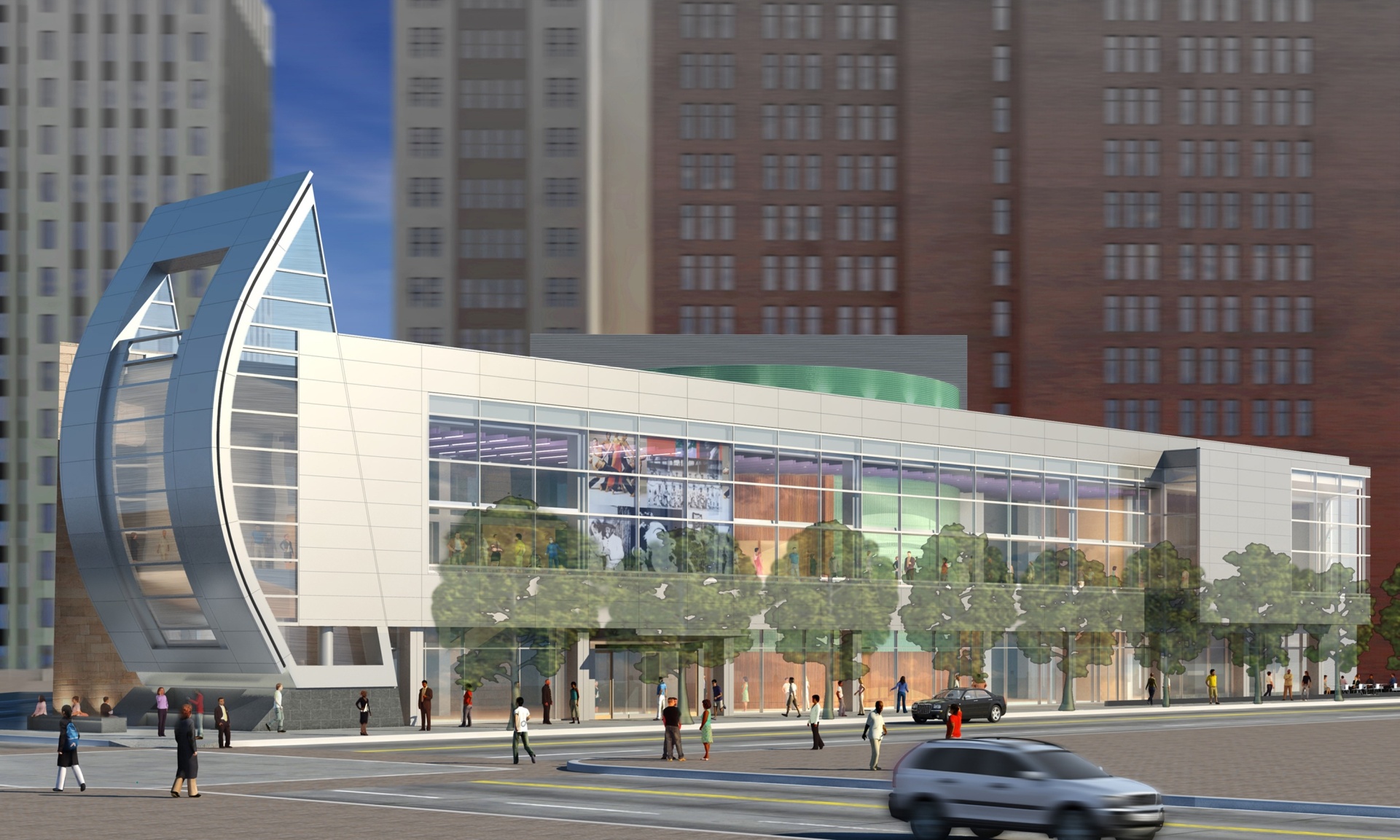 PERKINS + WILL
BUILDING FAÇADE       LOWER LEVEL LOBBY       EDUCATION AND LECTURE ROOM       MEETING ROOM
THE AUGUST WILSON CENTER FOR AFRICAN AMERICAN CULTURE
SCHEMATIC DESIGN PRESENTATION:  DETAILS
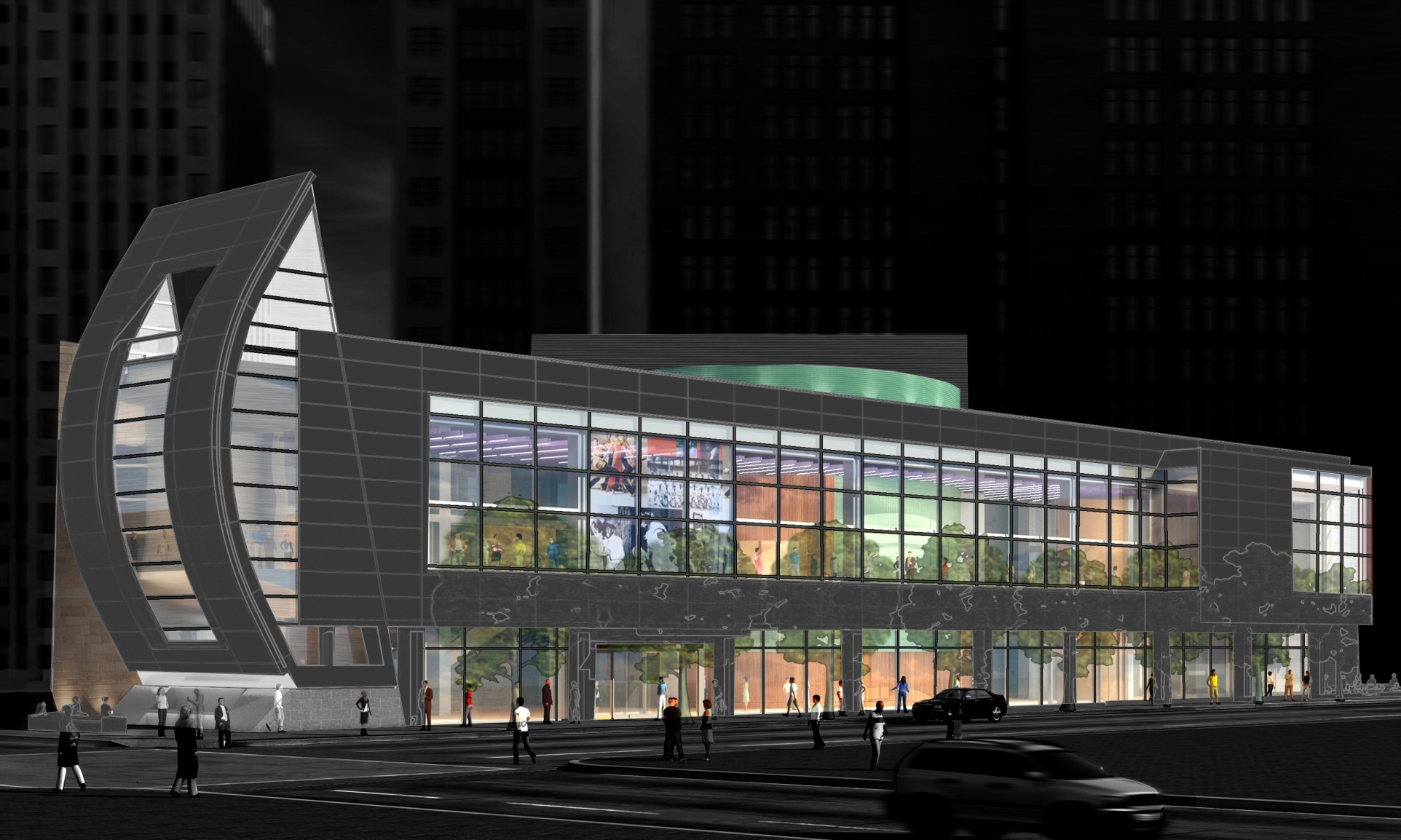 awake
BUILDING FAÇADE       LOWER LEVEL LOBBY       EDUCATION AND LECTURE ROOM       MEETING ROOM
THE AUGUST WILSON CENTER FOR AFRICAN AMERICAN CULTURE
SCHEMATIC DESIGN PRESENTATION:  DETAILS
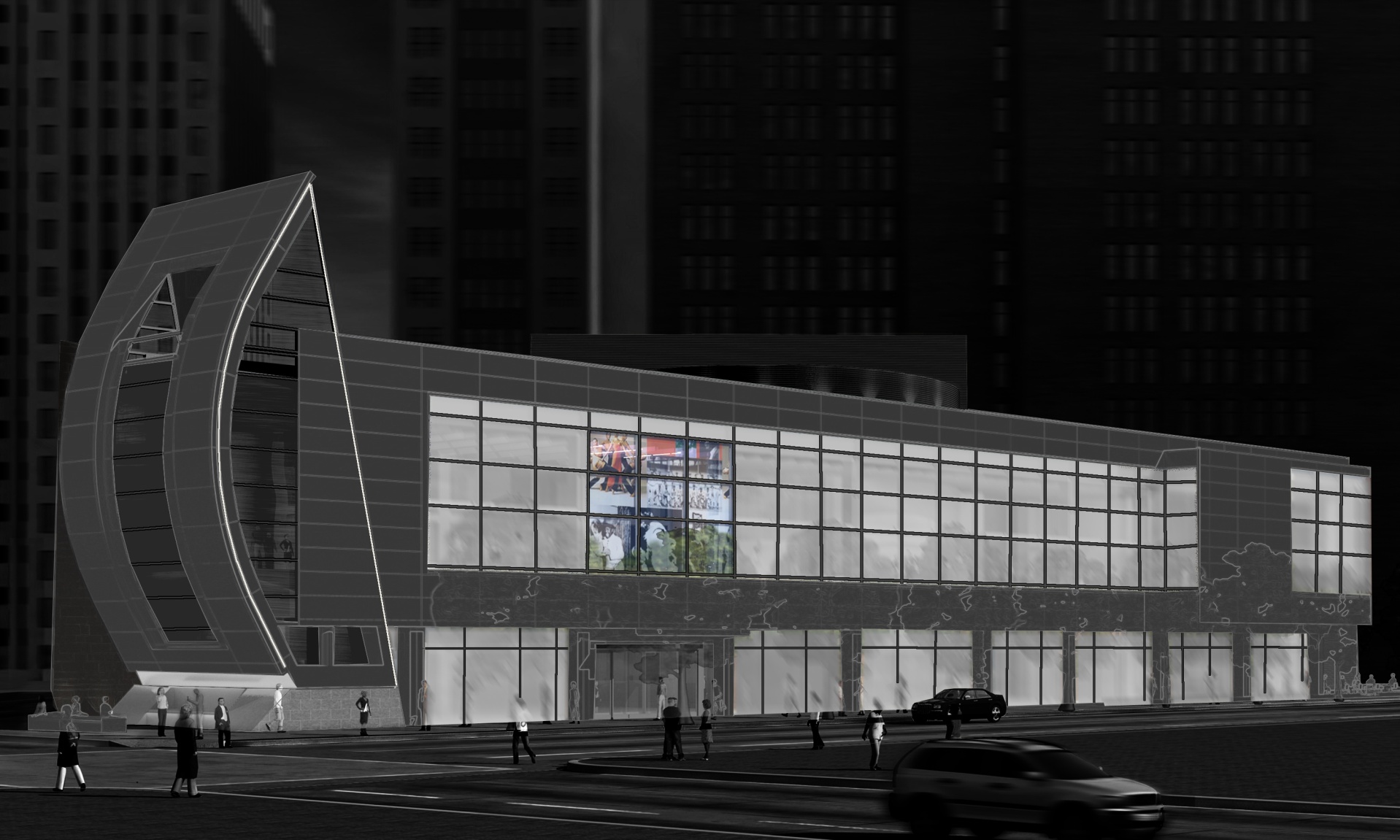 asleep
BUILDING FAÇADE       LOWER LEVEL LOBBY       EDUCATION AND LECTURE ROOM       MEETING ROOM
THE AUGUST WILSON CENTER FOR AFRICAN AMERICAN CULTURE
SCHEMATIC DESIGN PRESENTATION:  DETAILS
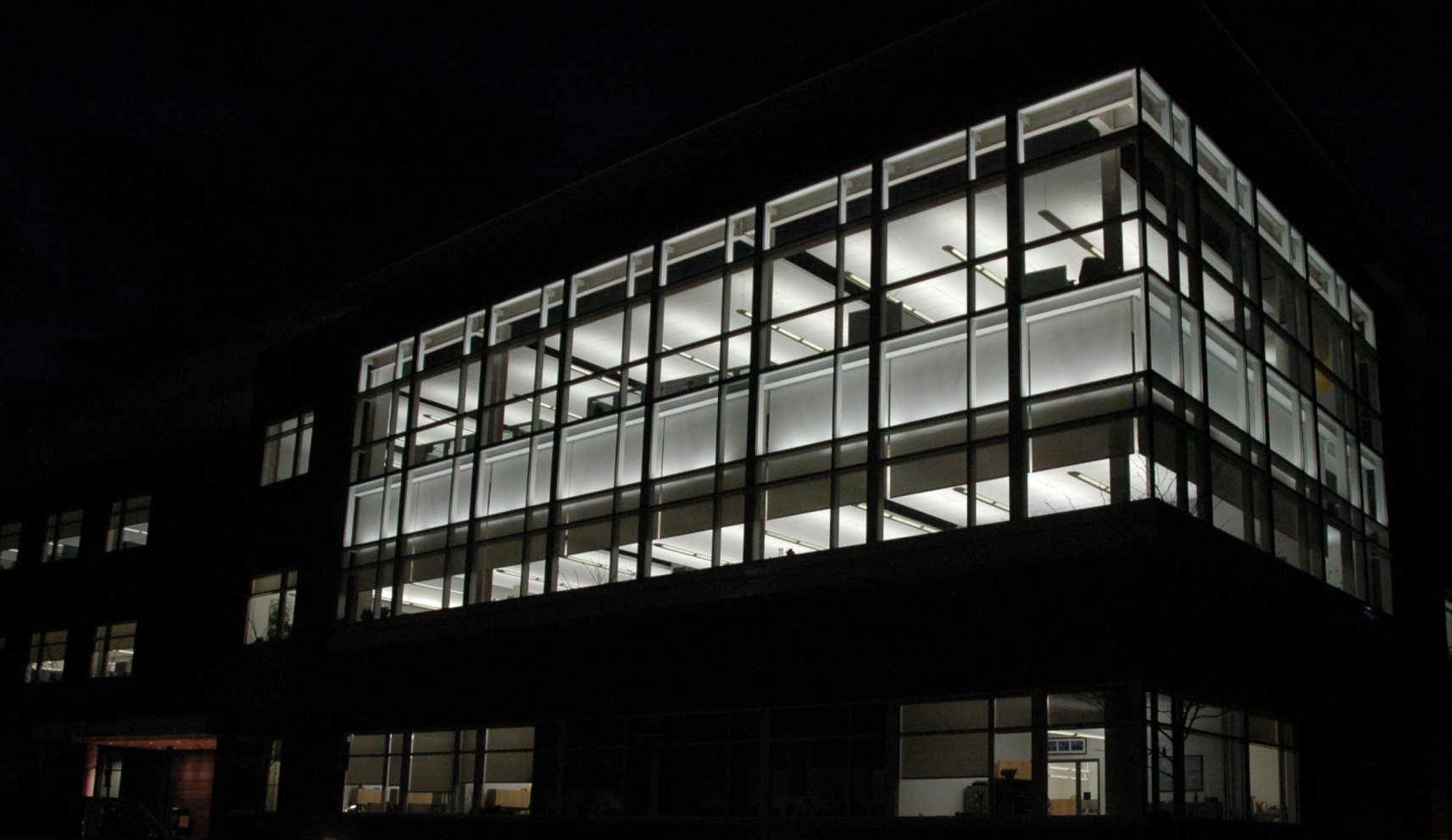 BUILDING FAÇADE       LOWER LEVEL LOBBY       EDUCATION AND LECTURE ROOM       MEETING ROOM
THE AUGUST WILSON CENTER FOR AFRICAN AMERICAN CULTURE
SCHEMATIC DESIGN PRESENTATION:  DETAILS
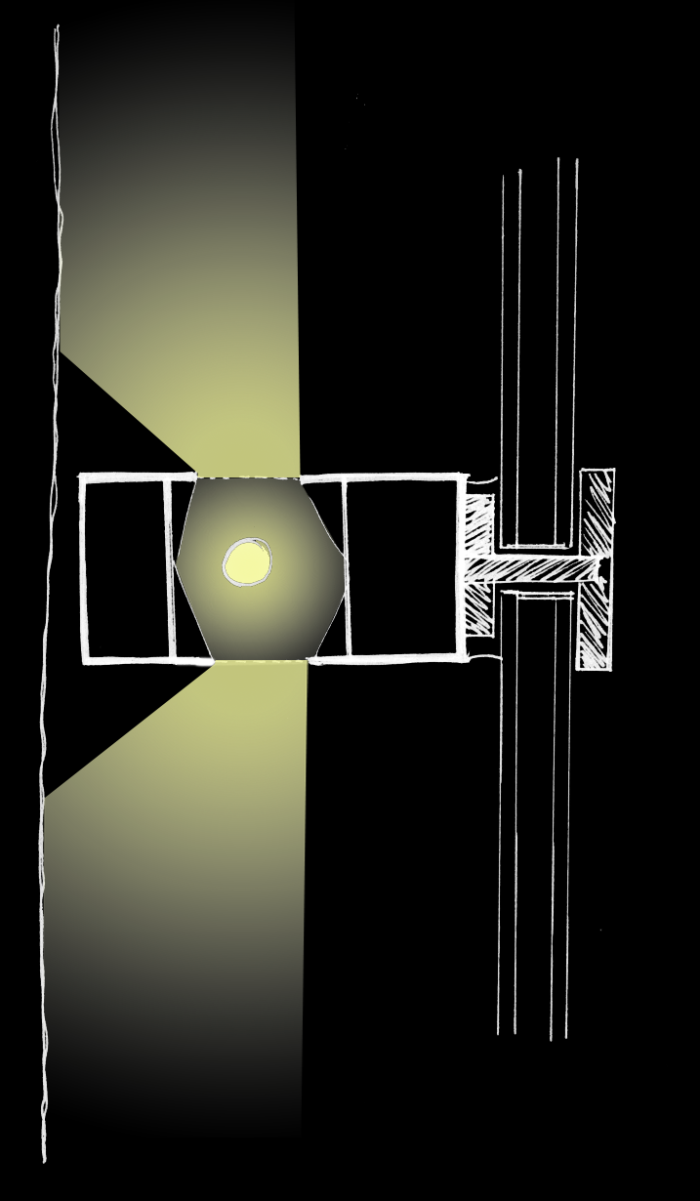 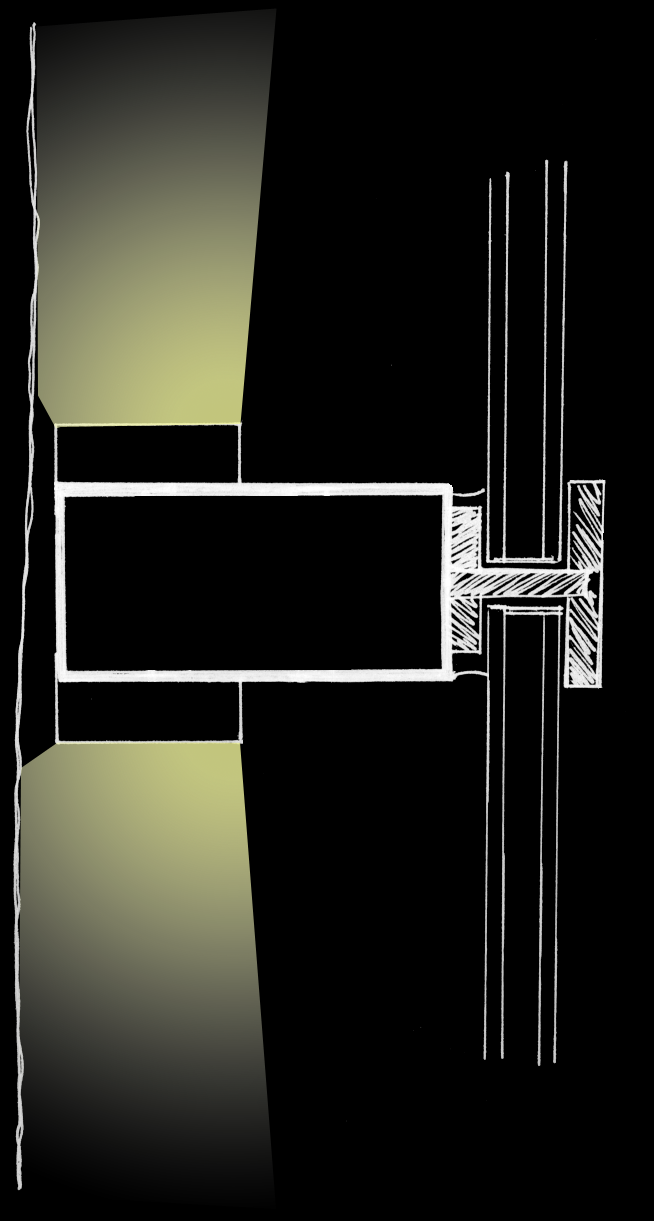 BUILDING FAÇADE       LOWER LEVEL LOBBY       EDUCATION AND LECTURE ROOM       MEETING ROOM
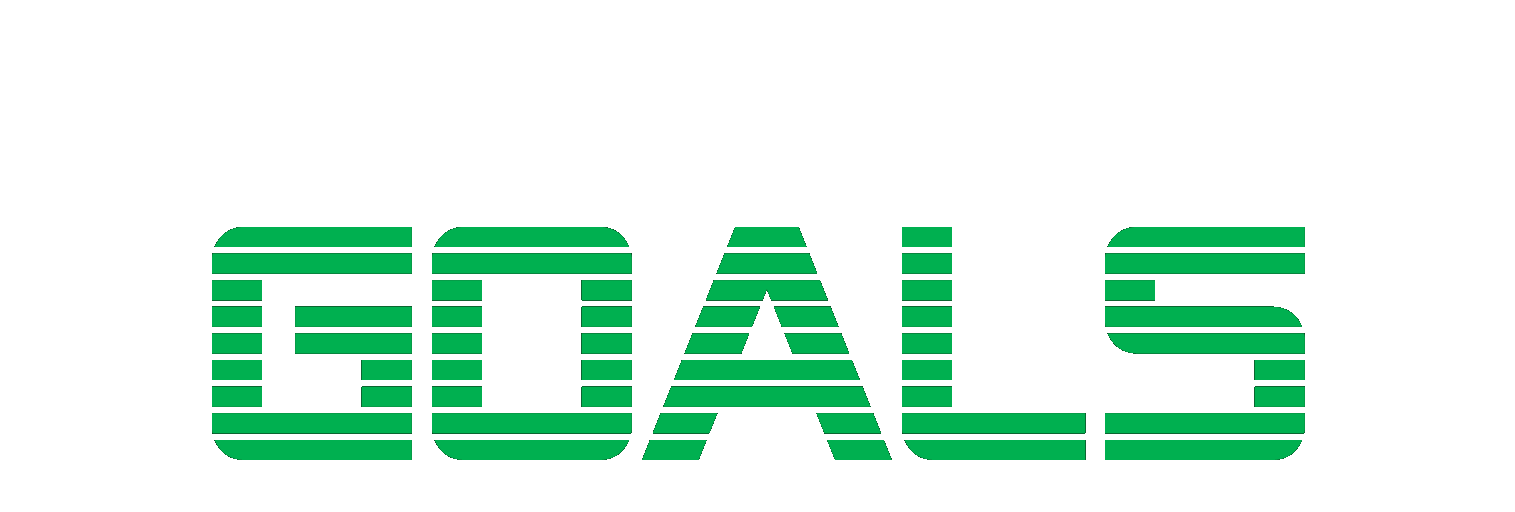 THE AUGUST WILSON CENTER FOR AFRICAN AMERICAN CULTURE
SCHEMATIC DESIGN PRESENTATION:  DETAILS
CRITERIA:
CONCEPTS:
USE NONUNIFORM LIGHT WITH PERIMETER FOCUS

 USE HIGHER LUMINANCES TO ATTRACT ATTENTION

 DIMMABLE FIXTURES CAN BE USED TO RESPOND TO VARIED SITUATIONS

 UTILIZE DIMMING AND DAYLIGHT SENSING TO REDUCE ENERGY
CREATE A RELAXING AND WELCOMING ENVIRONMENT

 DRAW PATRONS TO POINTS OF INTEREST

 FLEXIBLE DESIGN FOR VARIED USES


 ENERGY EFFICIENCY
WELCOME.
BUILDING FAÇADE       LOWER LEVEL LOBBY       EDUCATION AND LECTURE ROOM       MEETING ROOM
THE AUGUST WILSON CENTER FOR AFRICAN AMERICAN CULTURE
SCHEMATIC DESIGN PRESENTATION:  DETAILS
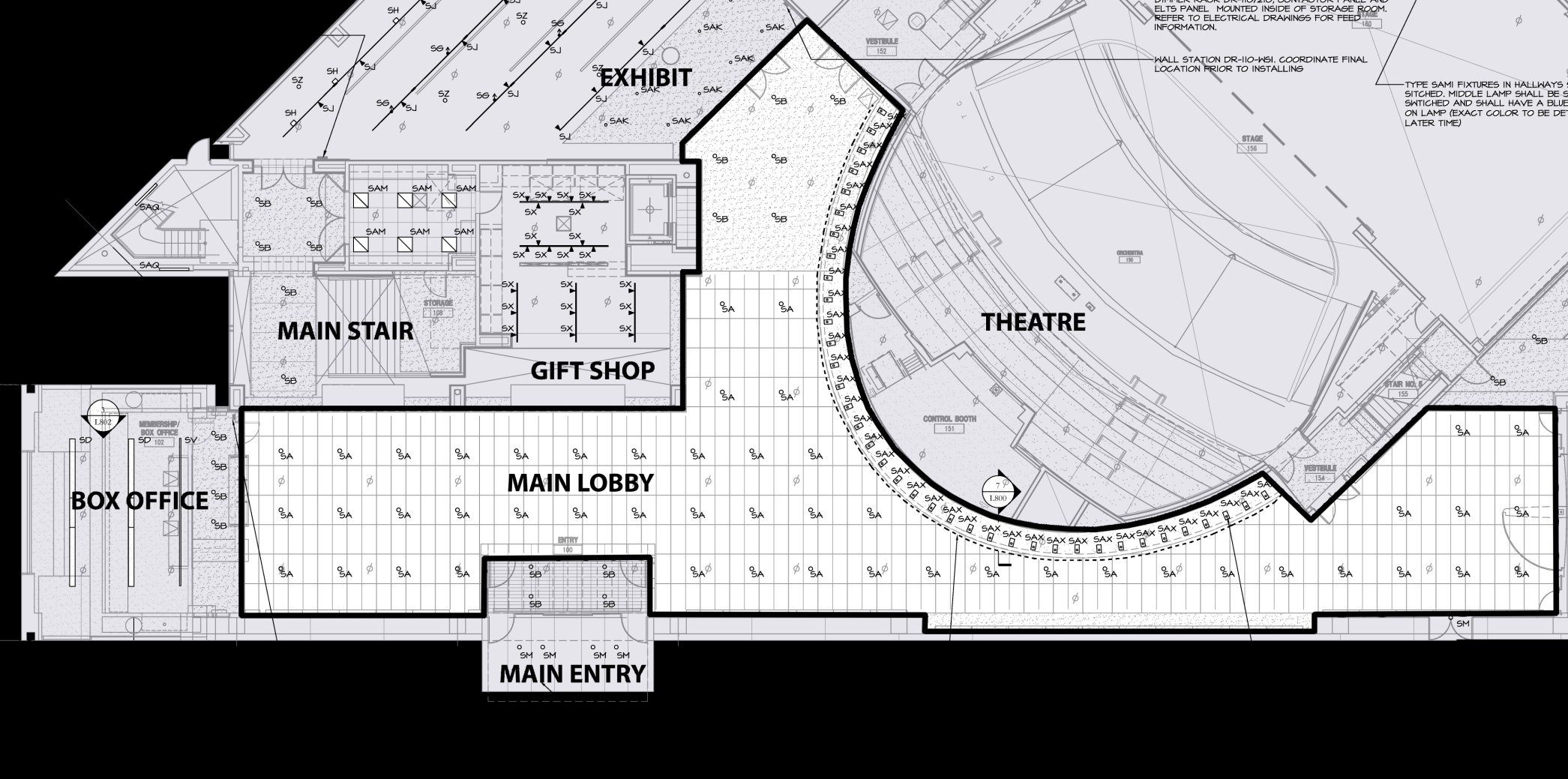 BUILDING FAÇADE       LOWER LEVEL LOBBY       EDUCATION AND LECTURE ROOM       MEETING ROOM
THE AUGUST WILSON CENTER FOR AFRICAN AMERICAN CULTURE
SCHEMATIC DESIGN PRESENTATION:  DETAILS
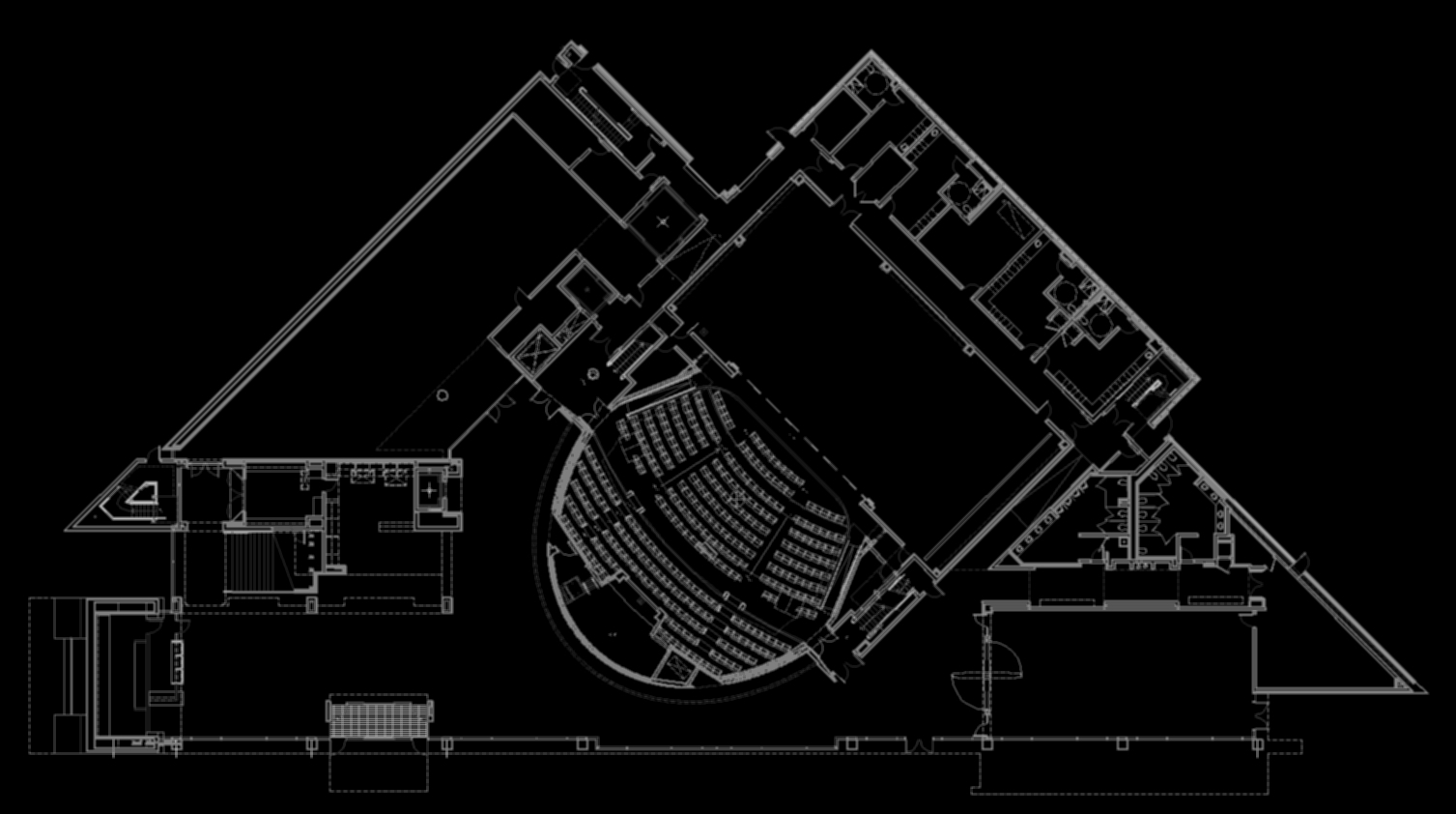 MAIN LOBBY
BUILDING FAÇADE       LOWER LEVEL LOBBY       EDUCATION AND LECTURE ROOM       MEETING ROOM
THE AUGUST WILSON CENTER FOR AFRICAN AMERICAN CULTURE
SCHEMATIC DESIGN PRESENTATION:  DETAILS
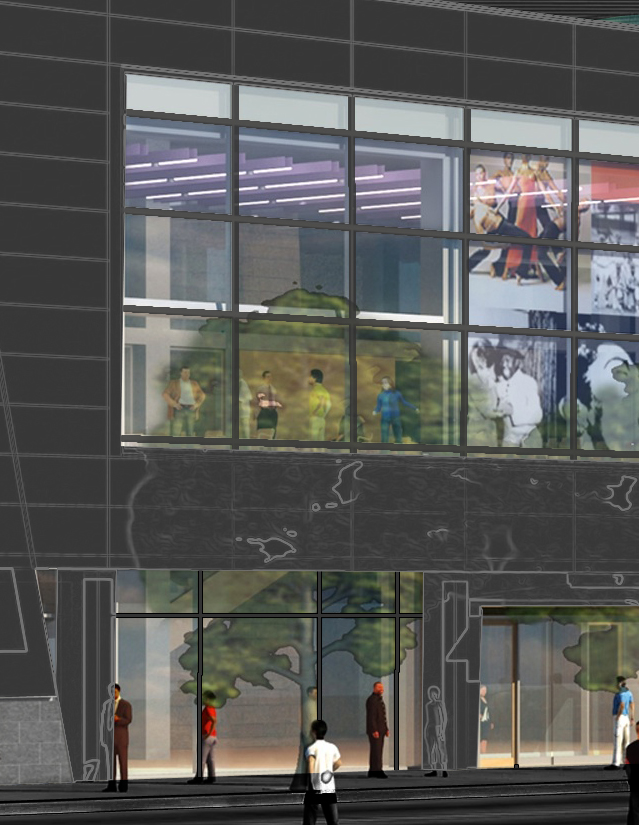 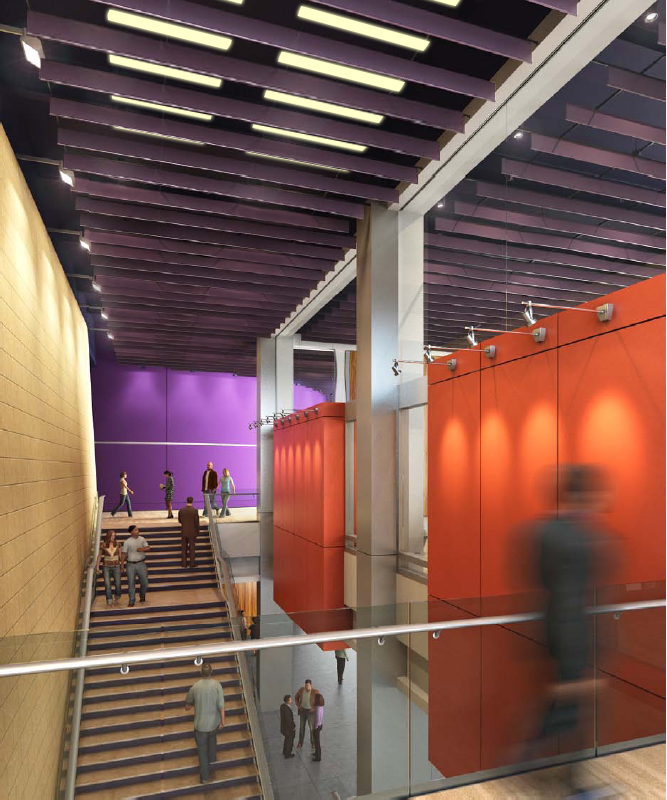 BUILDING FAÇADE       LOWER LEVEL LOBBY       EDUCATION AND LECTURE ROOM       MEETING ROOM
THE AUGUST WILSON CENTER FOR AFRICAN AMERICAN CULTURE
SCHEMATIC DESIGN PRESENTATION:  DETAILS
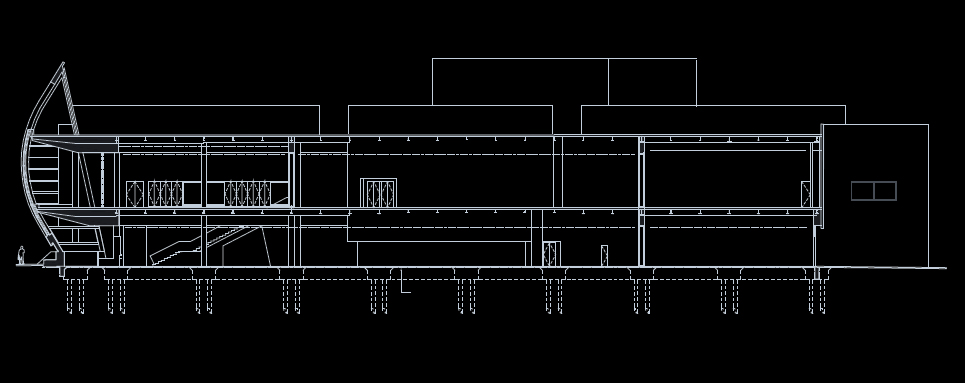 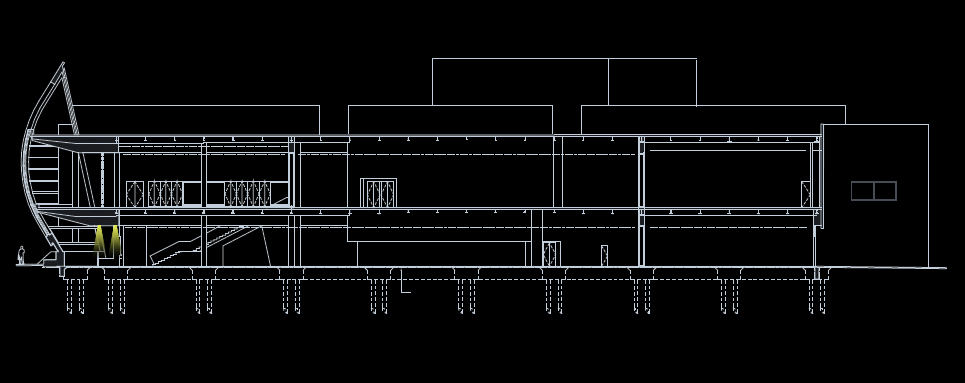 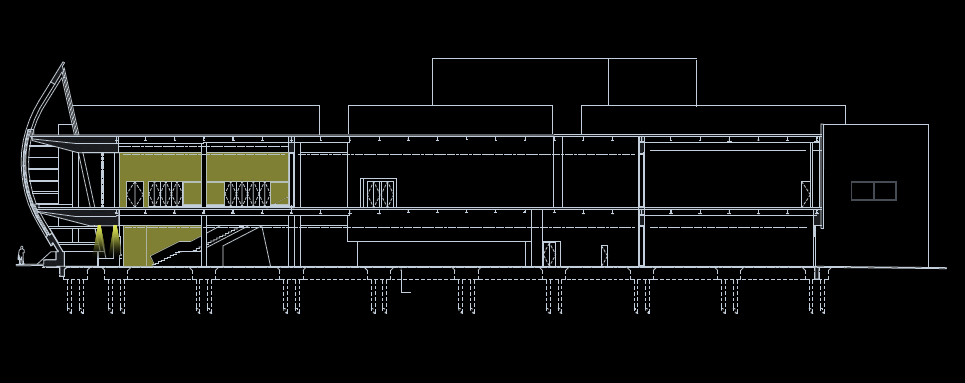 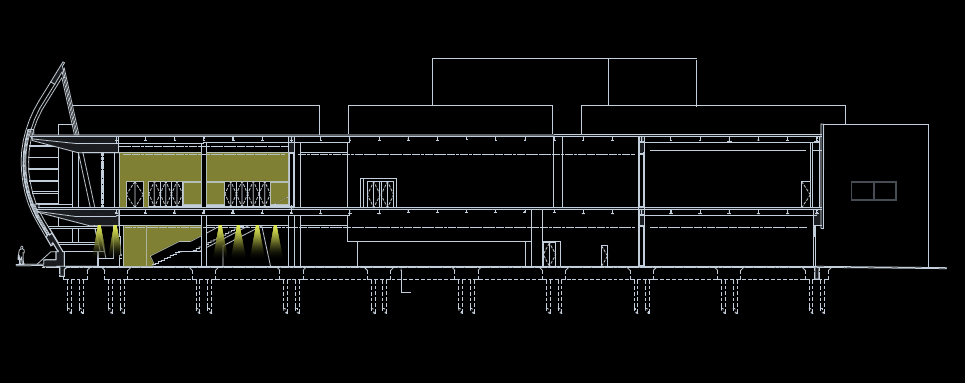 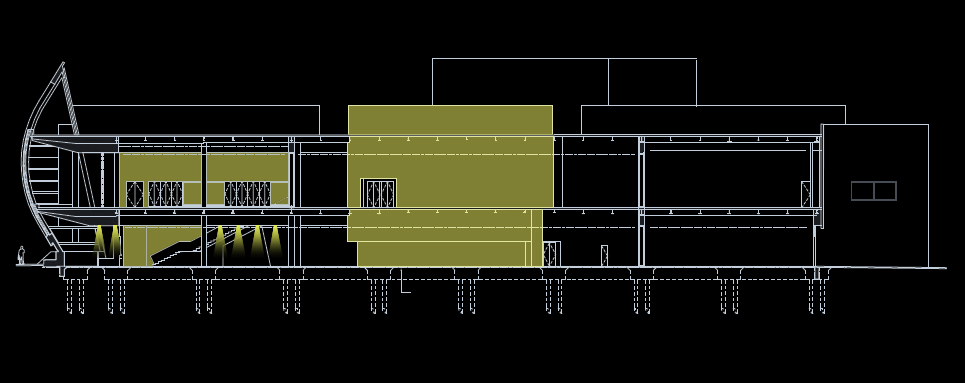 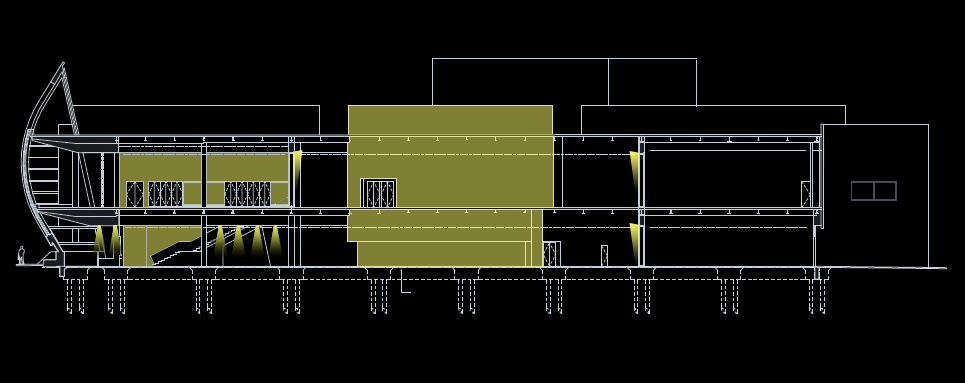 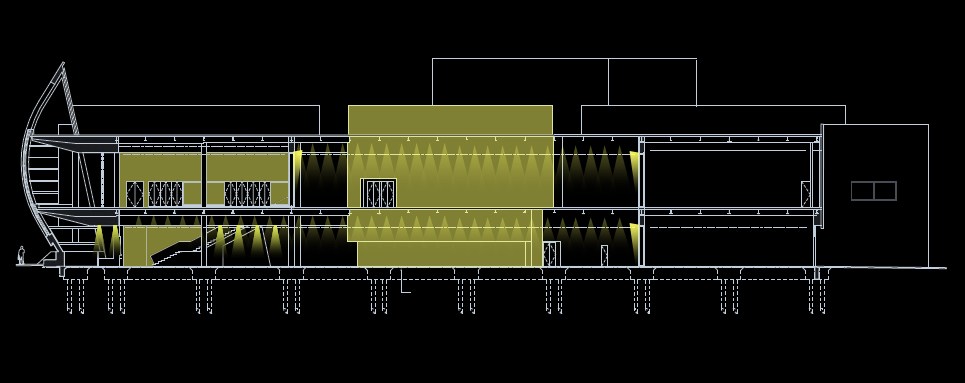 BUILDING SECTION
THEATER
BOX OFFICE
DOORS
STAIRS
GIFT SHOP
AMBIENT
BUILDING FAÇADE       LOWER LEVEL LOBBY       EDUCATION AND LECTURE ROOM       MEETING ROOM
THE AUGUST WILSON CENTER FOR AFRICAN AMERICAN CULTURE
SCHEMATIC DESIGN PRESENTATION:  DETAILS
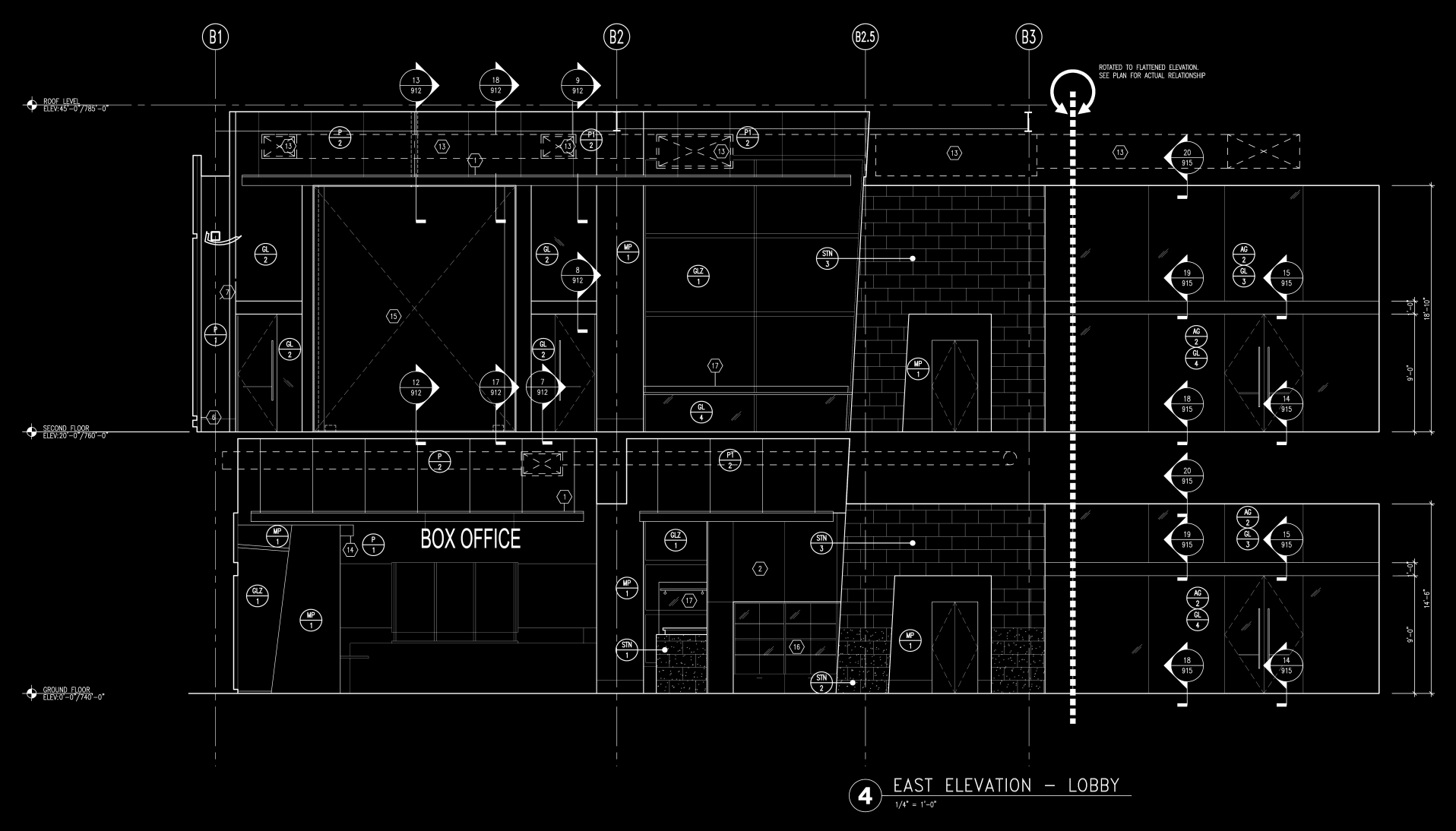 BUILDING FAÇADE       LOWER LEVEL LOBBY       EDUCATION AND LECTURE ROOM       MEETING ROOM
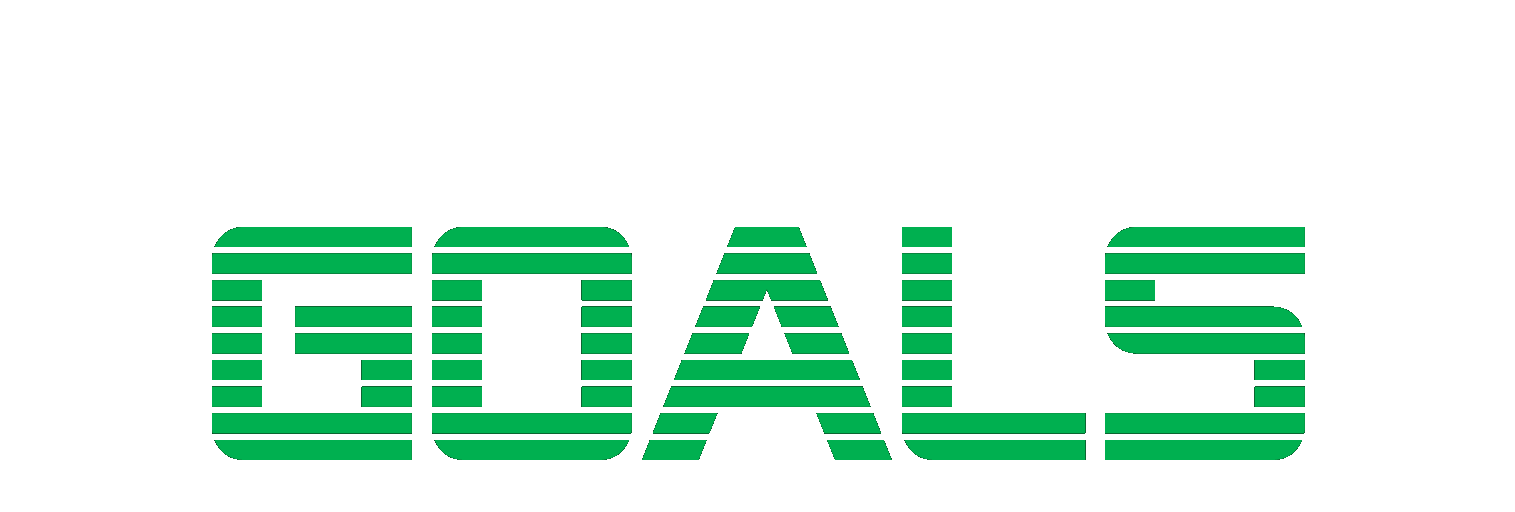 THE AUGUST WILSON CENTER FOR AFRICAN AMERICAN CULTURE
SCHEMATIC DESIGN PRESENTATION:  DETAILS
CRITERIA:
CONCEPTS:
DESIGN FOR A UNIFORM LAYOUT OF LUMINAIRES WITH PERIPHERAL EMPHASIS

 PERFORM ADEQUATE CALCULATION TO ENSURE PROPER LIGHT LEVELS

 USE MULTIPLE GROUPS AND CONTROLS TO CREATE A USER-FRIENDLY ENVIRONMENT

 UTILIZE DIMMING AND DAYLIGHT SENSORS TO TAKE ADVANTAGE OF DAYLIGHT PRESENSE
CREATE VISUAL CLARITY


 PROVIDE EVEN AND ADEQUATE LIGHT TO WORK PLANE

 FLEXIBLE LIGHTING FOR VARIED PRESENTATION TYPES


 RESPOND TO THE ENVIRONMENT
PERFORM.
BUILDING FAÇADE       LOWER LEVEL LOBBY       EDUCATION AND LECTURE ROOM       MEETING ROOM
THE AUGUST WILSON CENTER FOR AFRICAN AMERICAN CULTURE
SCHEMATIC DESIGN PRESENTATION:  DETAILS
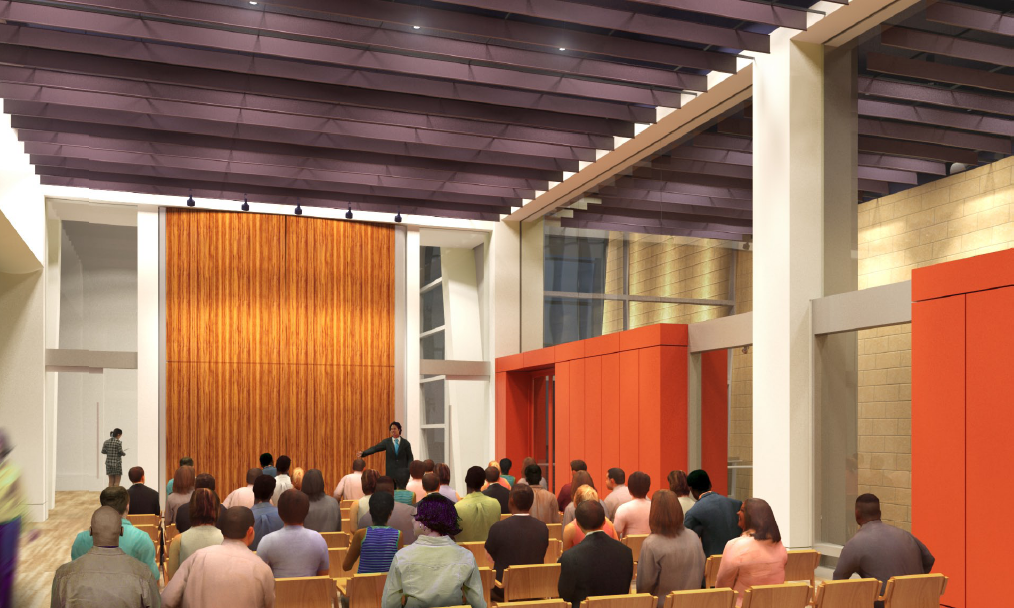 PERKINS + WILL
FOR SPACE VISUALIZATION PURPOSES ONLY
BUILDING FAÇADE       LOWER LEVEL LOBBY       EDUCATION AND LECTURE ROOM       MEETING ROOM
THE AUGUST WILSON CENTER FOR AFRICAN AMERICAN CULTURE
SCHEMATIC DESIGN PRESENTATION:  DETAILS
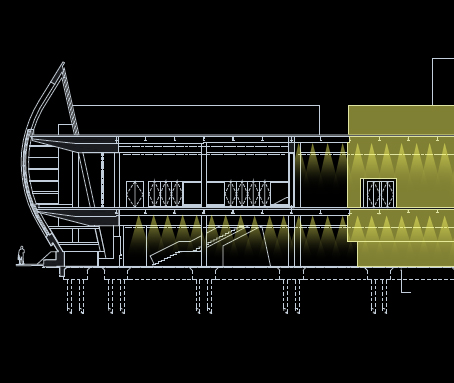 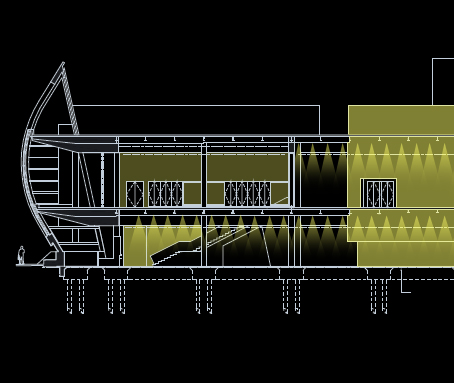 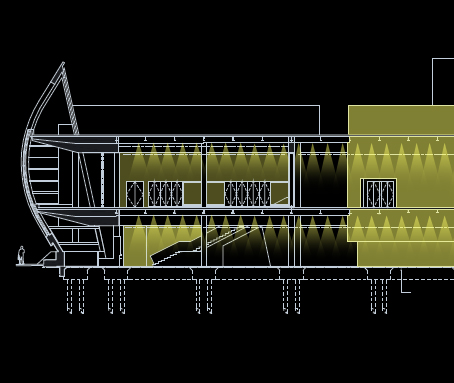 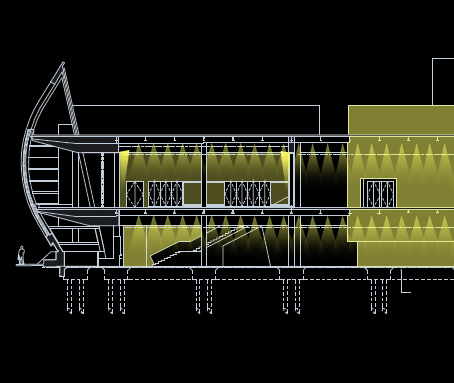 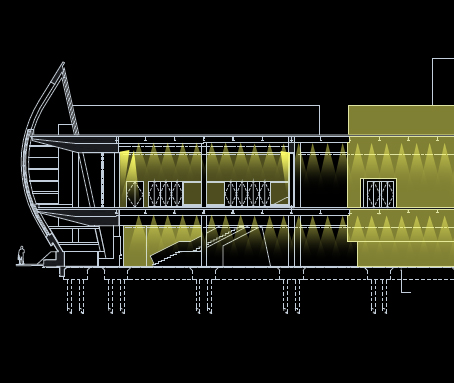 OUTSIDE
EXTERNAL
AMBIENT
PERIMETER
TASK
BUILDING SECTION
BUILDING FAÇADE       LOWER LEVEL LOBBY       EDUCATION AND LECTURE ROOM       MEETING ROOM
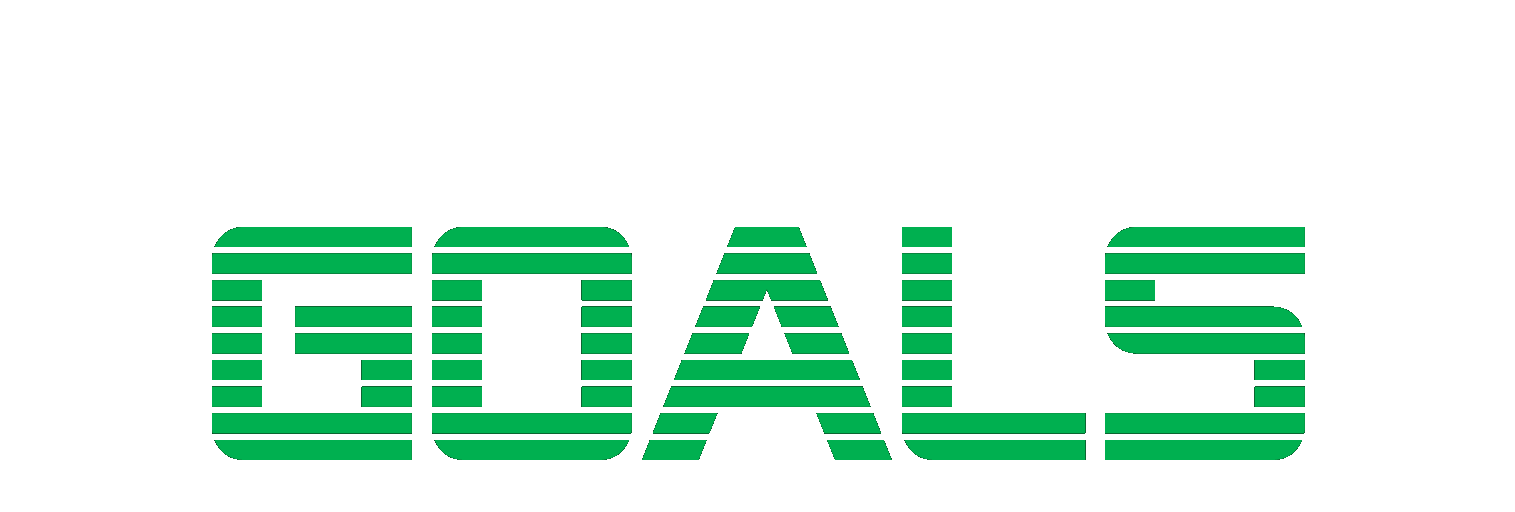 THE AUGUST WILSON CENTER FOR AFRICAN AMERICAN CULTURE
SCHEMATIC DESIGN PRESENTATION:  DETAILS
CRITERIA:
CONCEPTS:
UTILIZE NONUNIFORMITY AND LOW CCT SOURCES

 USE DECORATIVE LUMINAIRES TO PRODUCE A DISTINCT STYLE

 AVOID OVERHEAD DOWNLIGHT

 LEAVE THE PATRON WITH THE IMPRESSION OF A HIGH CLASS SPACE
WARM AND RELAXING AMBIANCE


 UPSCALE APPEARANCE


 STRONG FACIAL RENDERING

 SIGNATURE ROOM
IMPRESS..
BUILDING FAÇADE       LOWER LEVEL LOBBY       EDUCATION AND LECTURE ROOM       MEETING ROOM
THE AUGUST WILSON CENTER FOR AFRICAN AMERICAN CULTURE
SCHEMATIC DESIGN PRESENTATION:  DETAILS
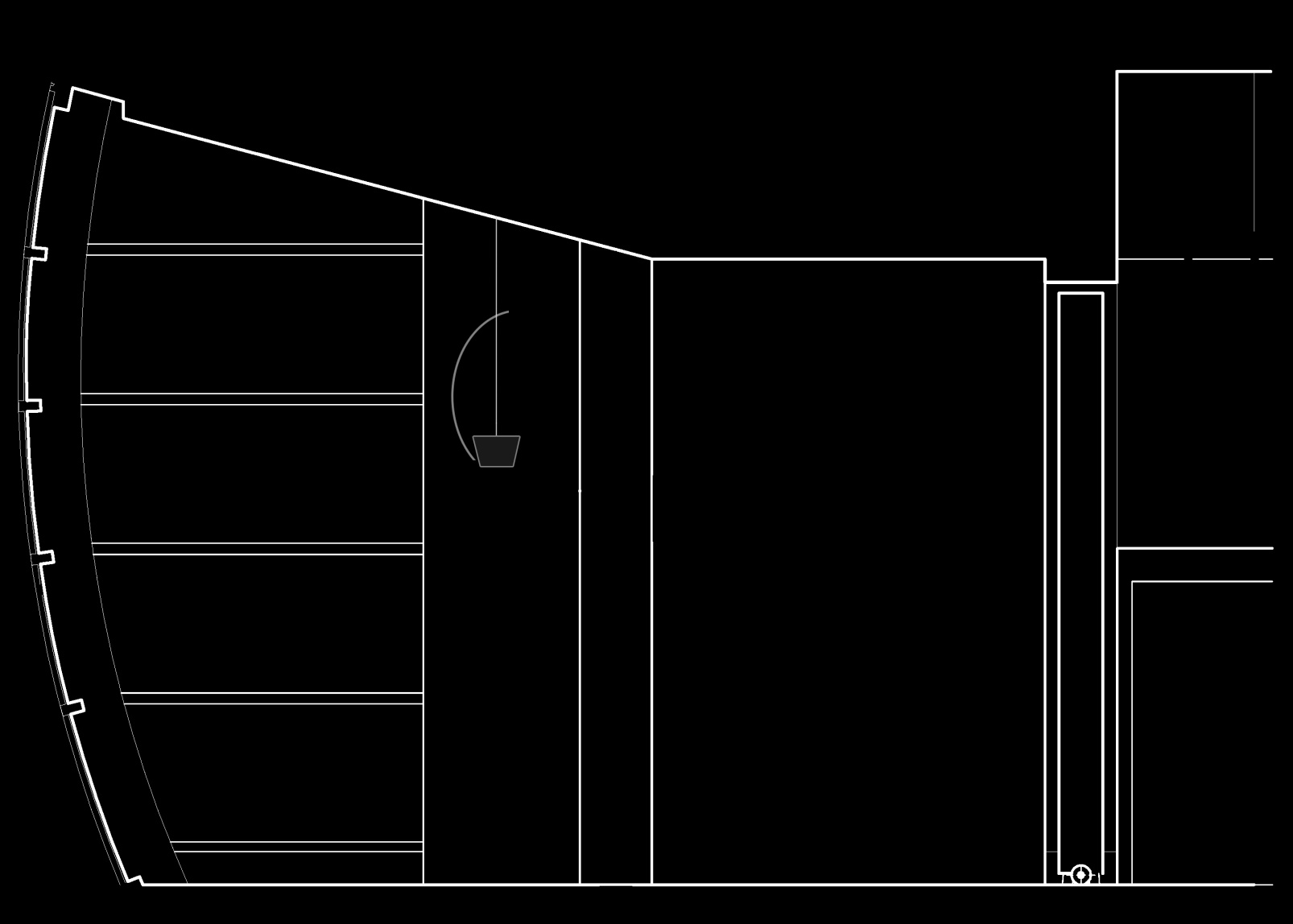 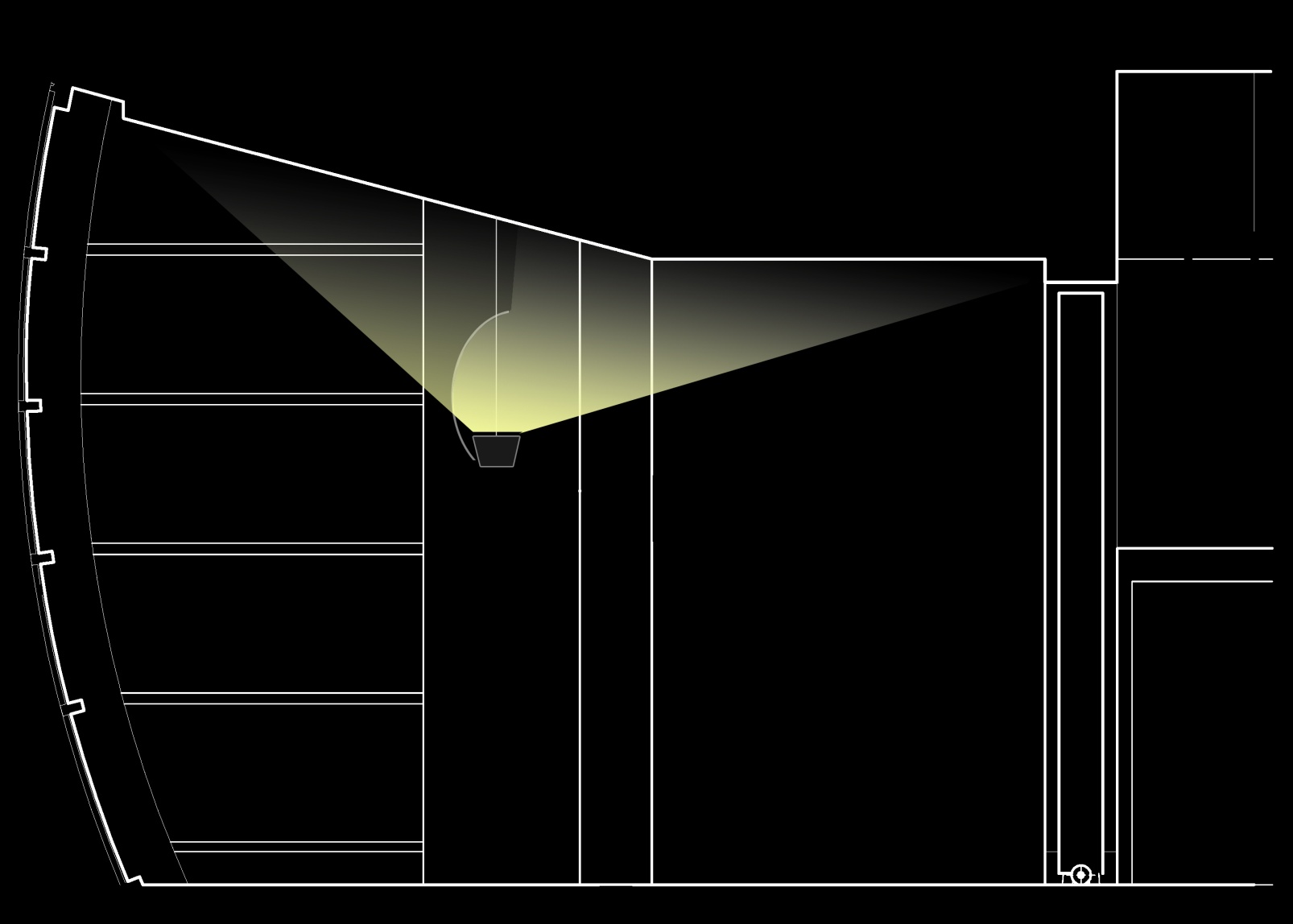 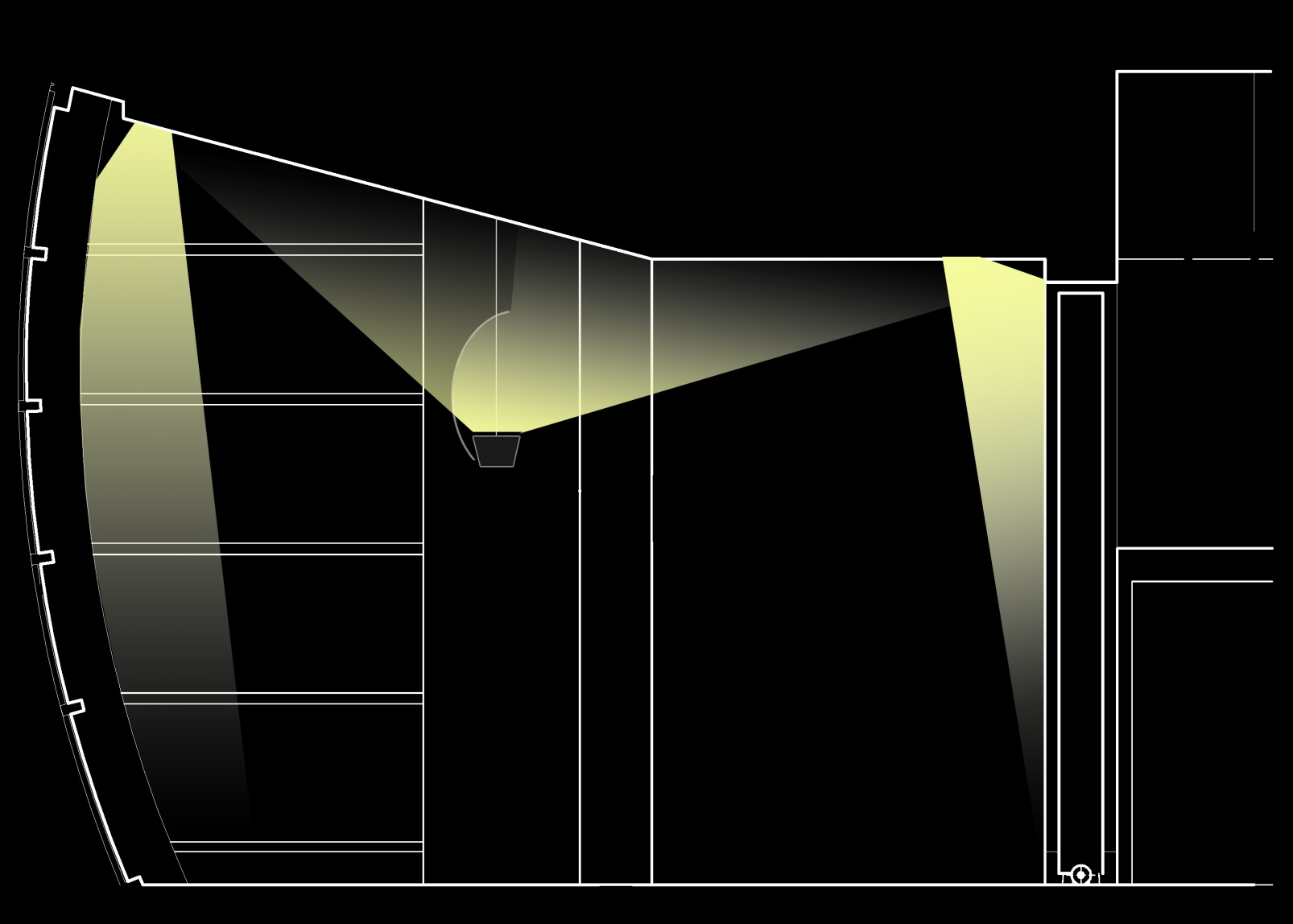 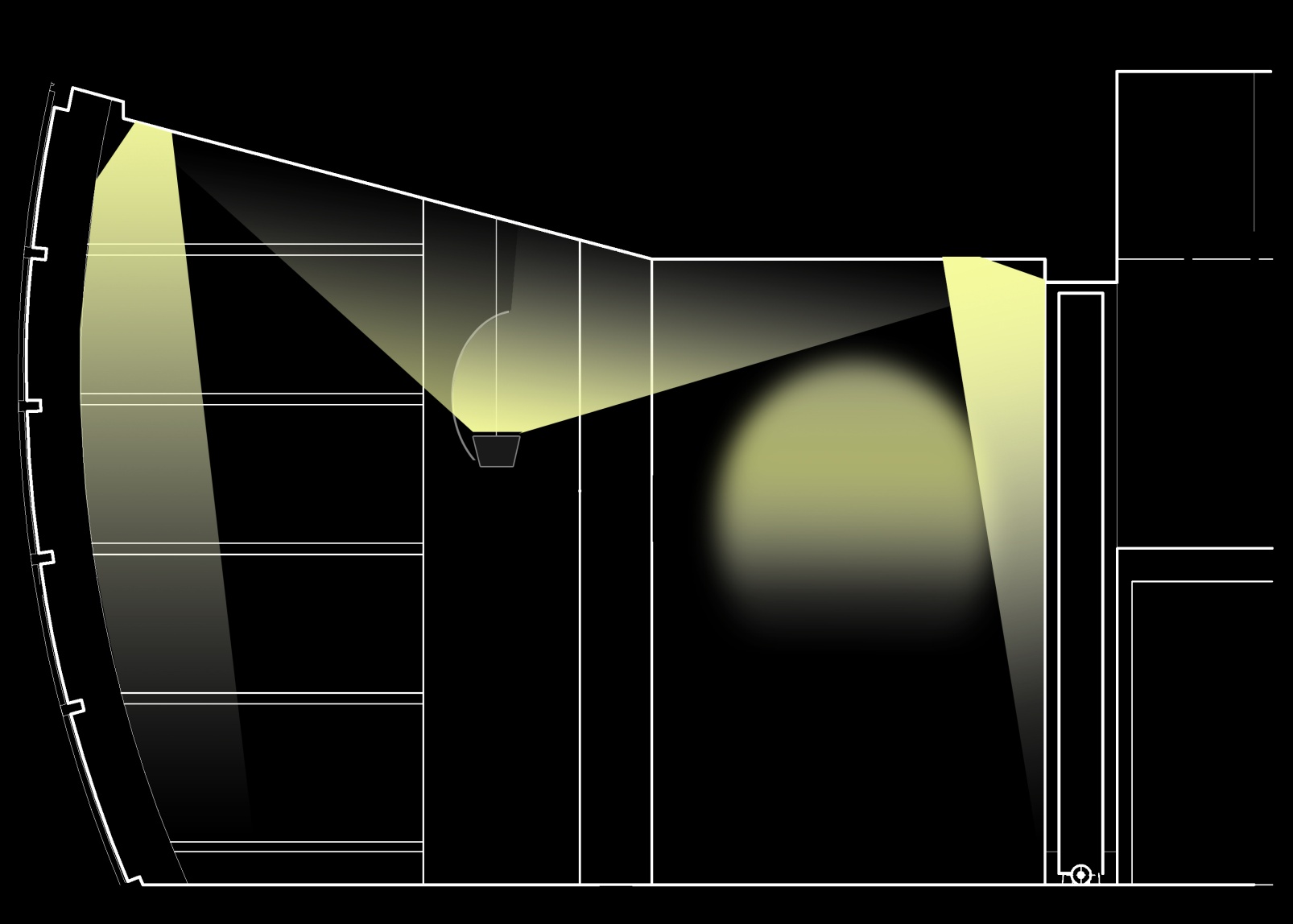 AMBIENT
PERIMETER
ACCENT
SECTION
BUILDING FAÇADE       LOWER LEVEL LOBBY       EDUCATION AND LECTURE ROOM       MEETING ROOM
THE AUGUST WILSON CENTER FOR AFRICAN AMERICAN CULTURE
SCHEMATIC DESIGN PRESENTATION:  DETAILS
CONCEPT TWO
EXISTING FIXTURE
CONCEPT ONE
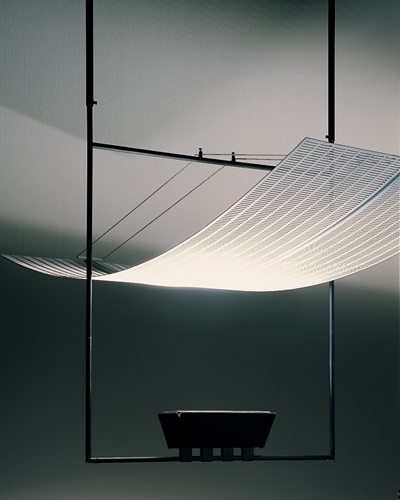 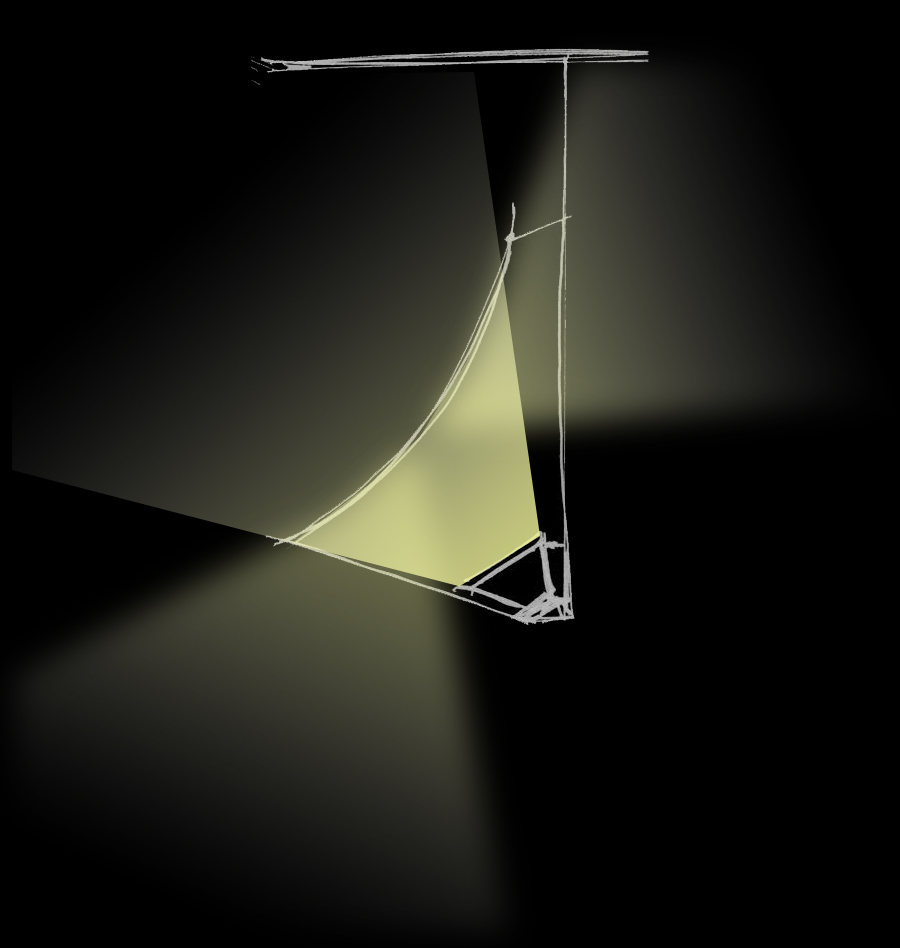 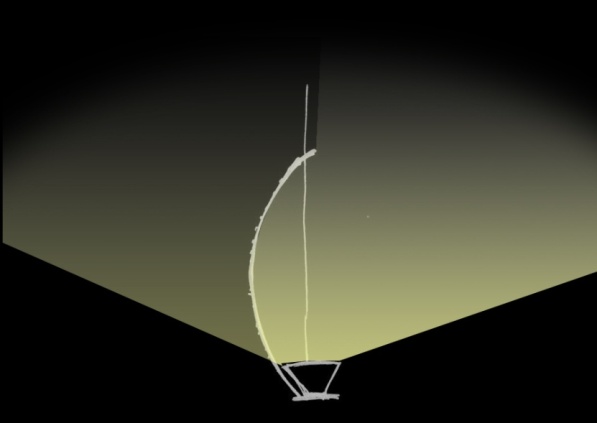 BUILDING FAÇADE       LOWER LEVEL LOBBY       EDUCATION AND LECTURE ROOM       MEETING ROOM
THE AUGUST WILSON CENTER FOR AFRICAN AMERICAN CULTURE
SCHEMATIC DESIGN PRESENTATION:  DETAILS
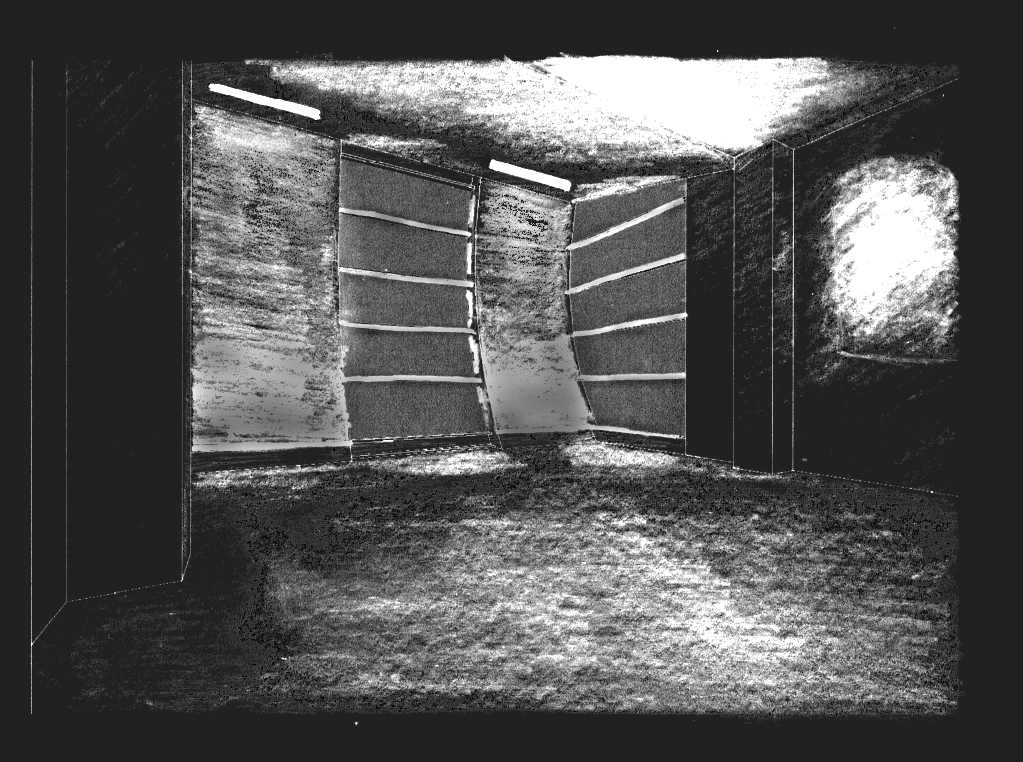 BUILDING FAÇADE       LOWER LEVEL LOBBY       EDUCATION AND LECTURE ROOM       MEETING ROOM
THE AUGUST WILSON CENTER FOR AFRICAN AMERICAN CULTURE
PITTSBURGH, PENNSYLVANIA
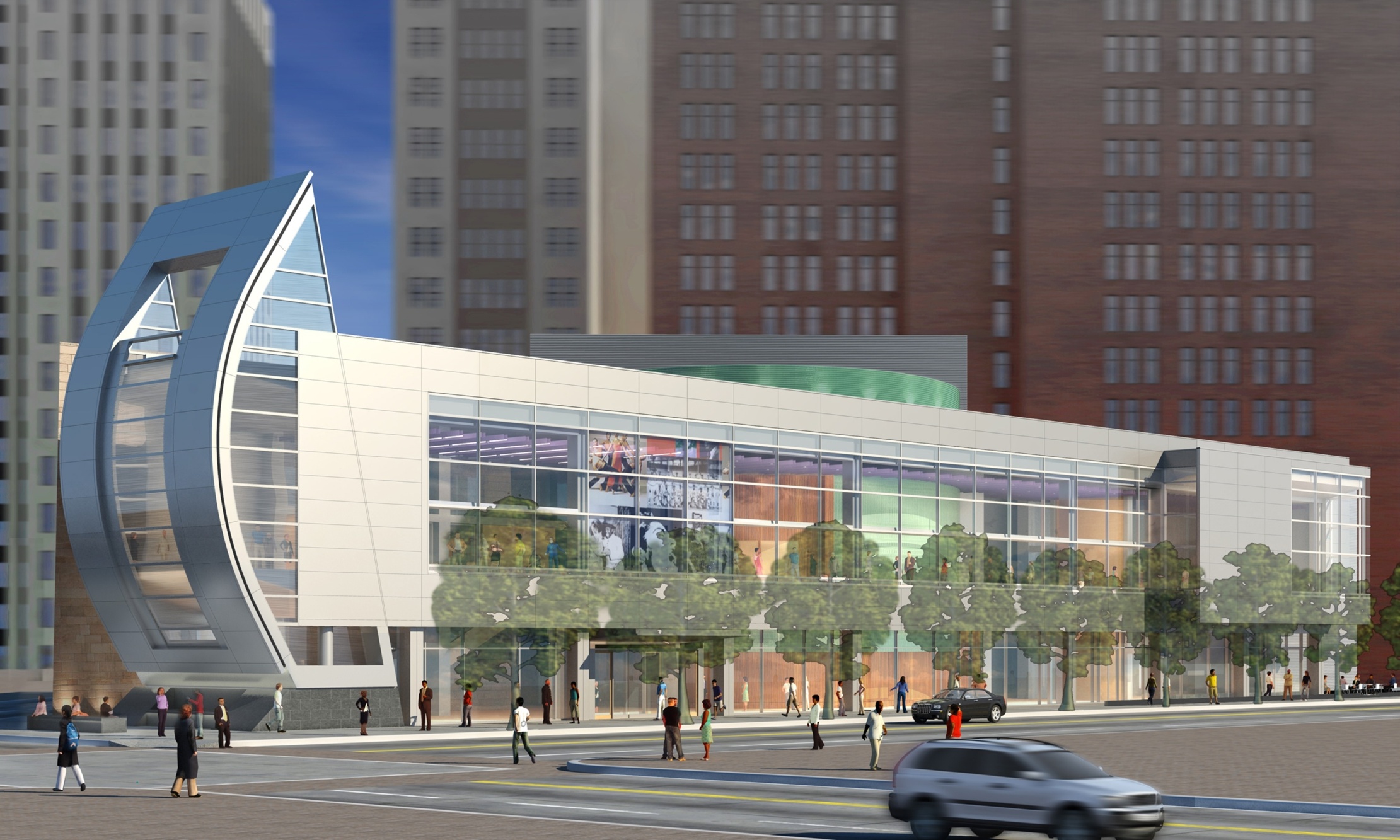 PERKINS + WILL
RESPONSIVE.  FLEXIBLE.  EFFICIENT.
THE AUGUST WILSON CENTER FOR AFRICAN AMERICAN CULTURE
SCHEMATIC DESIGN PRESENTATION
PRESENTED:
ADVISOR:
THESIS SITE:
THANK YOU:
December 13, 2007
Dr. Mistrick
http://www.engr.psu.edu/ae/thesis/portfolios/2008/mpr184
Lutron Electronics, Inc.Guest Panel